Figure 1 Device detection windows to determine VF or VT.
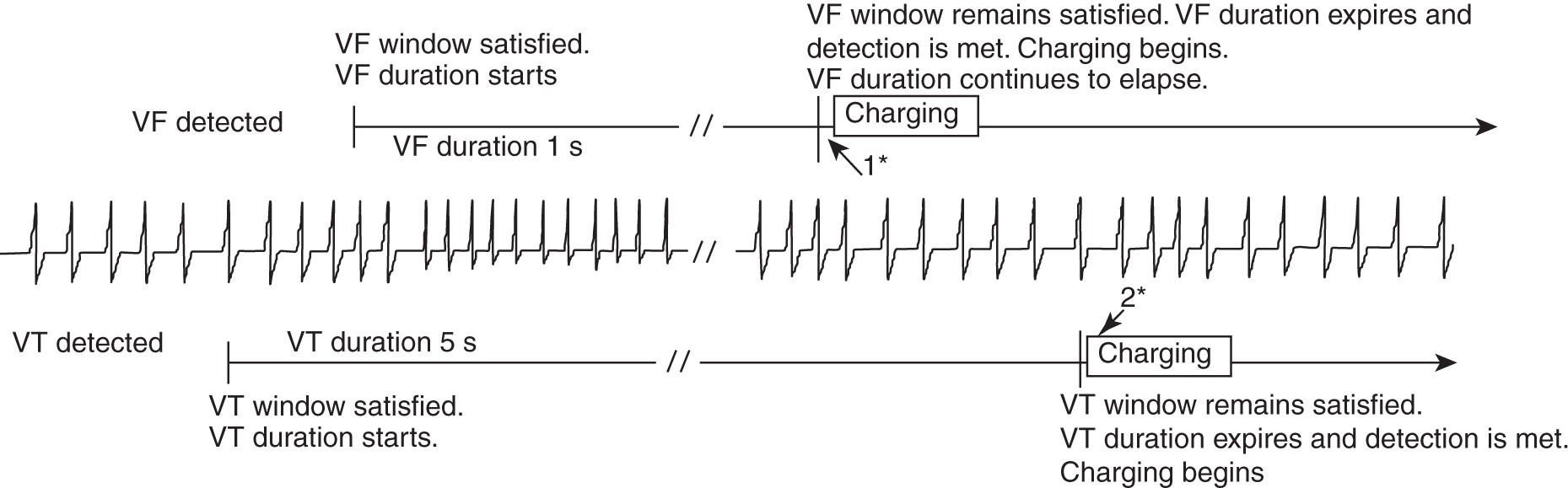 Europace, Volume 16, Issue 5, May 2014, Pages 668–673, https://doi.org/10.1093/europace/eut426
The content of this slide may be subject to copyright: please see the slide notes for details.
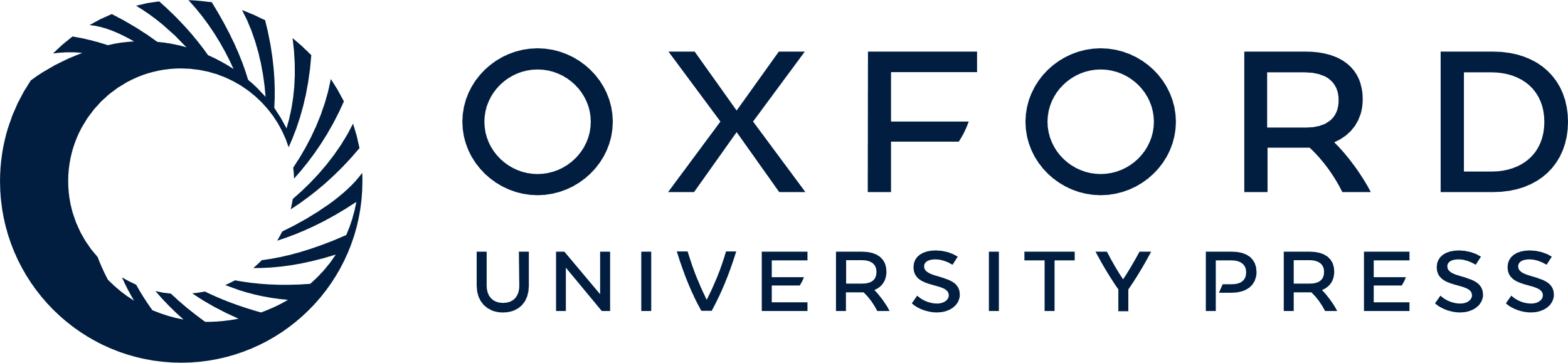 [Speaker Notes: Figure 1 Device detection windows to determine VF or VT.


Unless provided in the caption above, the following copyright applies to the content of this slide: Published on behalf of the European Society of Cardiology. All rights reserved. © The Author 2014. For permissions please email: journals.permissions@oup.com.]
Figure 2 Receiver operator curves (ROCs) showing the relationship of change in NSD frequency to inappropriate shock ...
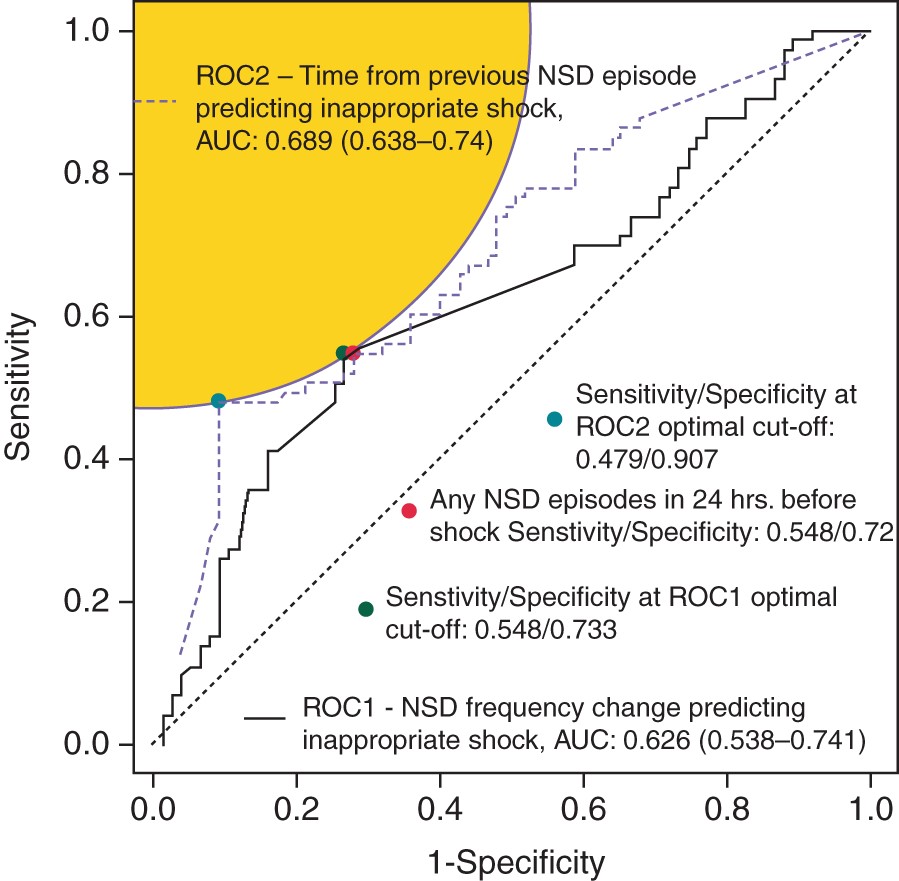 Europace, Volume 16, Issue 5, May 2014, Pages 668–673, https://doi.org/10.1093/europace/eut426
The content of this slide may be subject to copyright: please see the slide notes for details.
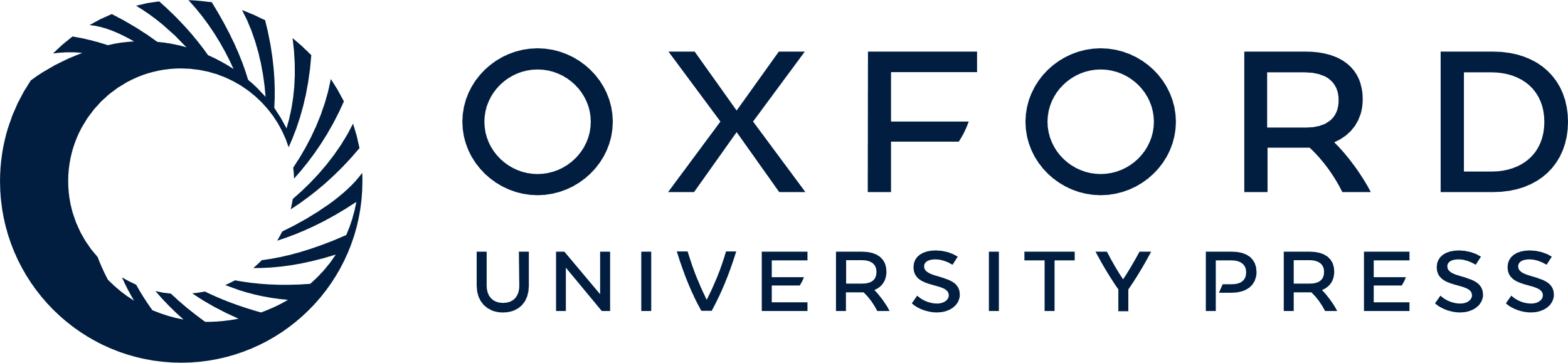 [Speaker Notes: Figure 2 Receiver operator curves (ROCs) showing the relationship of change in NSD frequency to inappropriate shock and time from previous NSD to inappropriate shock.


Unless provided in the caption above, the following copyright applies to the content of this slide: Published on behalf of the European Society of Cardiology. All rights reserved. © The Author 2014. For permissions please email: journals.permissions@oup.com.]
Figure 3 Receiver operator curve depicting 14 min cutoff point from NSD to inappropriate shock delivery in the ...
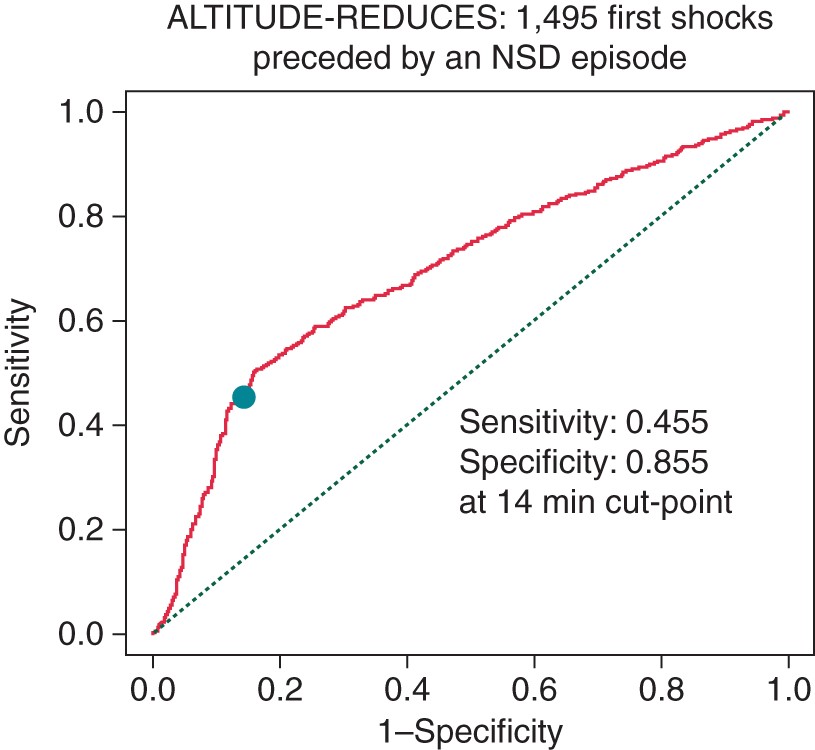 Europace, Volume 16, Issue 5, May 2014, Pages 668–673, https://doi.org/10.1093/europace/eut426
The content of this slide may be subject to copyright: please see the slide notes for details.
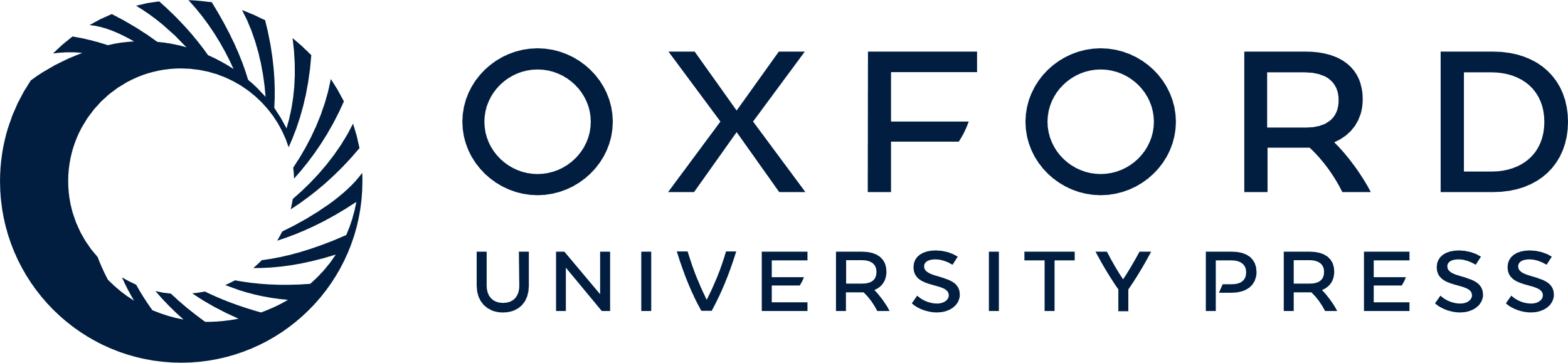 [Speaker Notes: Figure 3 Receiver operator curve depicting 14 min cutoff point from NSD to inappropriate shock delivery in the ALTITUDE-REDUCES Study.


Unless provided in the caption above, the following copyright applies to the content of this slide: Published on behalf of the European Society of Cardiology. All rights reserved. © The Author 2014. For permissions please email: journals.permissions@oup.com.]